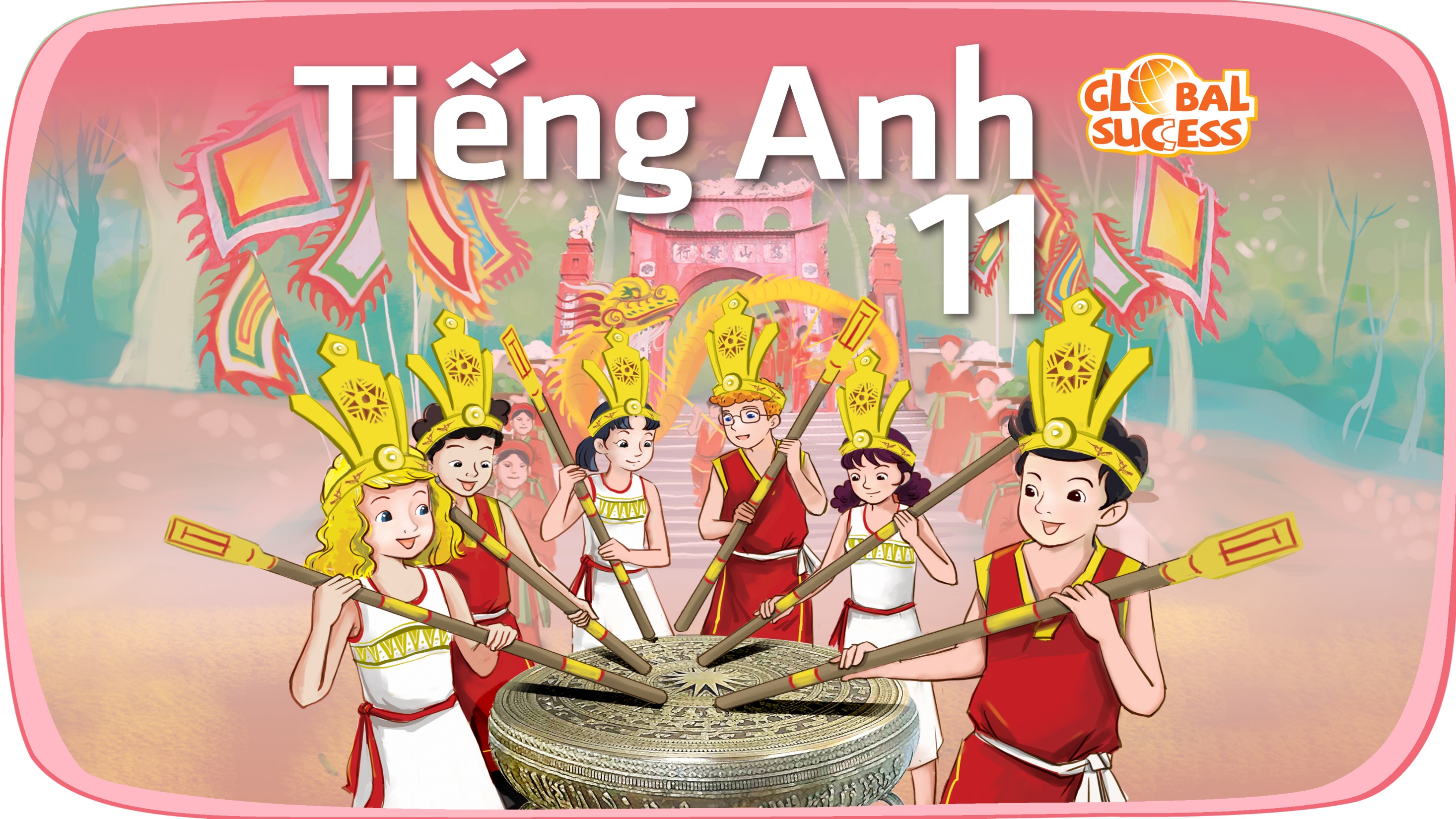 Unit
6
Preserving our heritage
FAMILY LIFE
Unit
GETTING STARTED
LESSON I
Heritage sites in Viet Nam
WARM-UP
NAME THE PLACES
- Ss work in 2 groups. 
- Teacher shows pictures on the screen and Ss have to say BINGO to grasp the chance to answer where it is. 
- One point for each correct answer. 
- The group which gains most points is the winner of the game.
WARM-UP
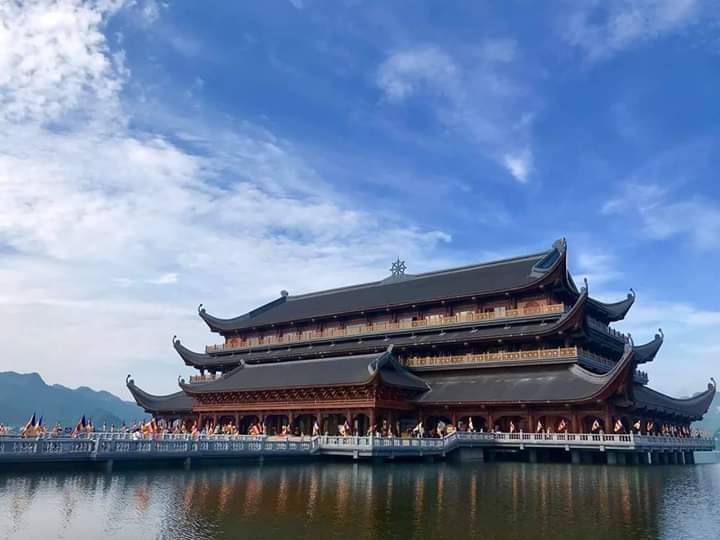 Tam Chuc Pagoda
WARM-UP
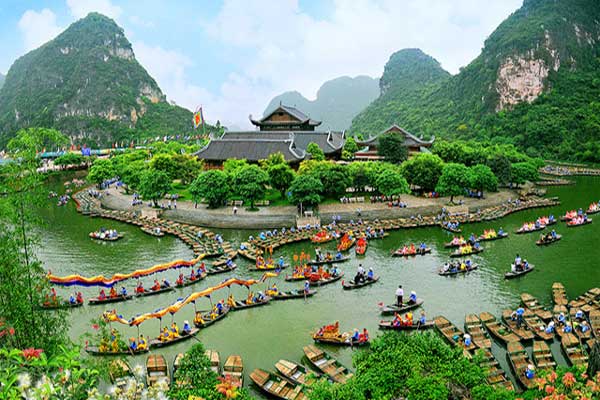 Trang An Scenic Landscape Complex
WARM-UP
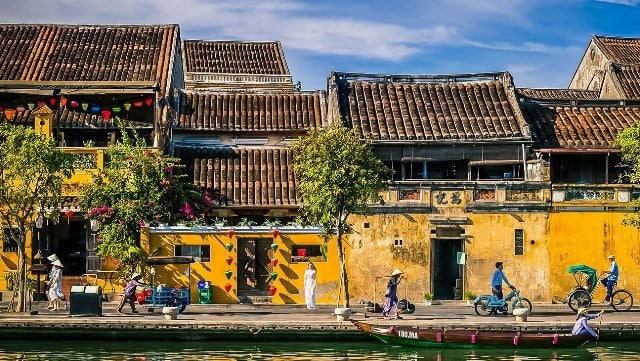 Hoi An Ancient Town
WARM-UP
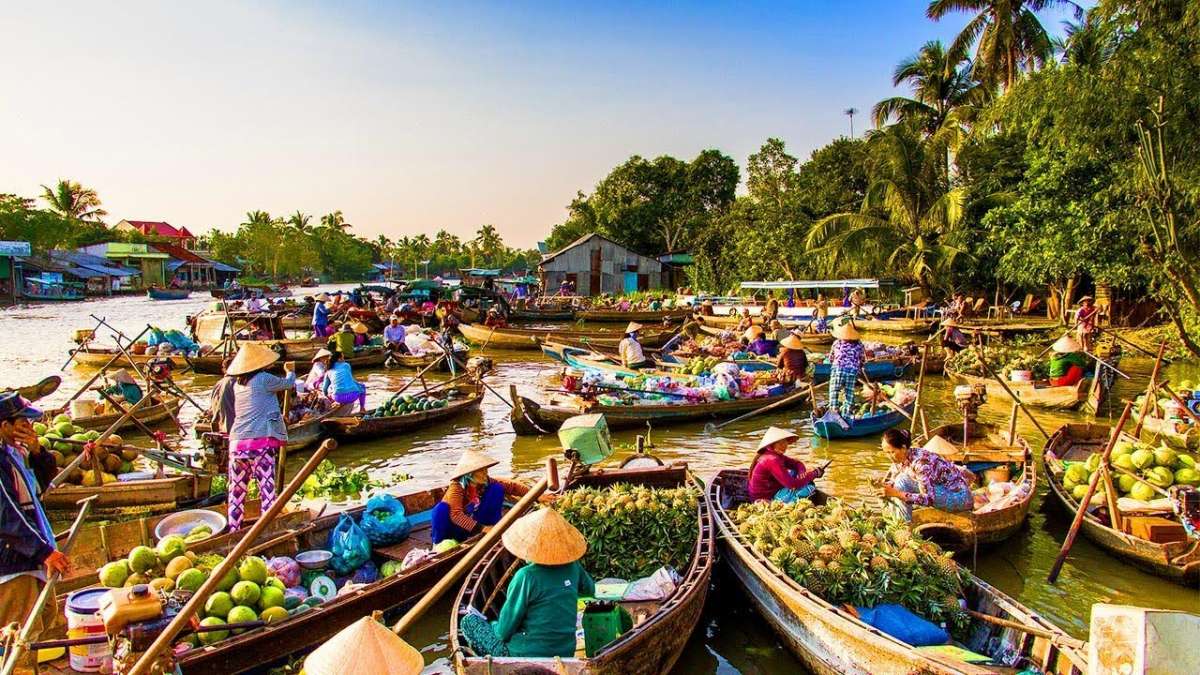 Mekong River Delta
WARM-UP
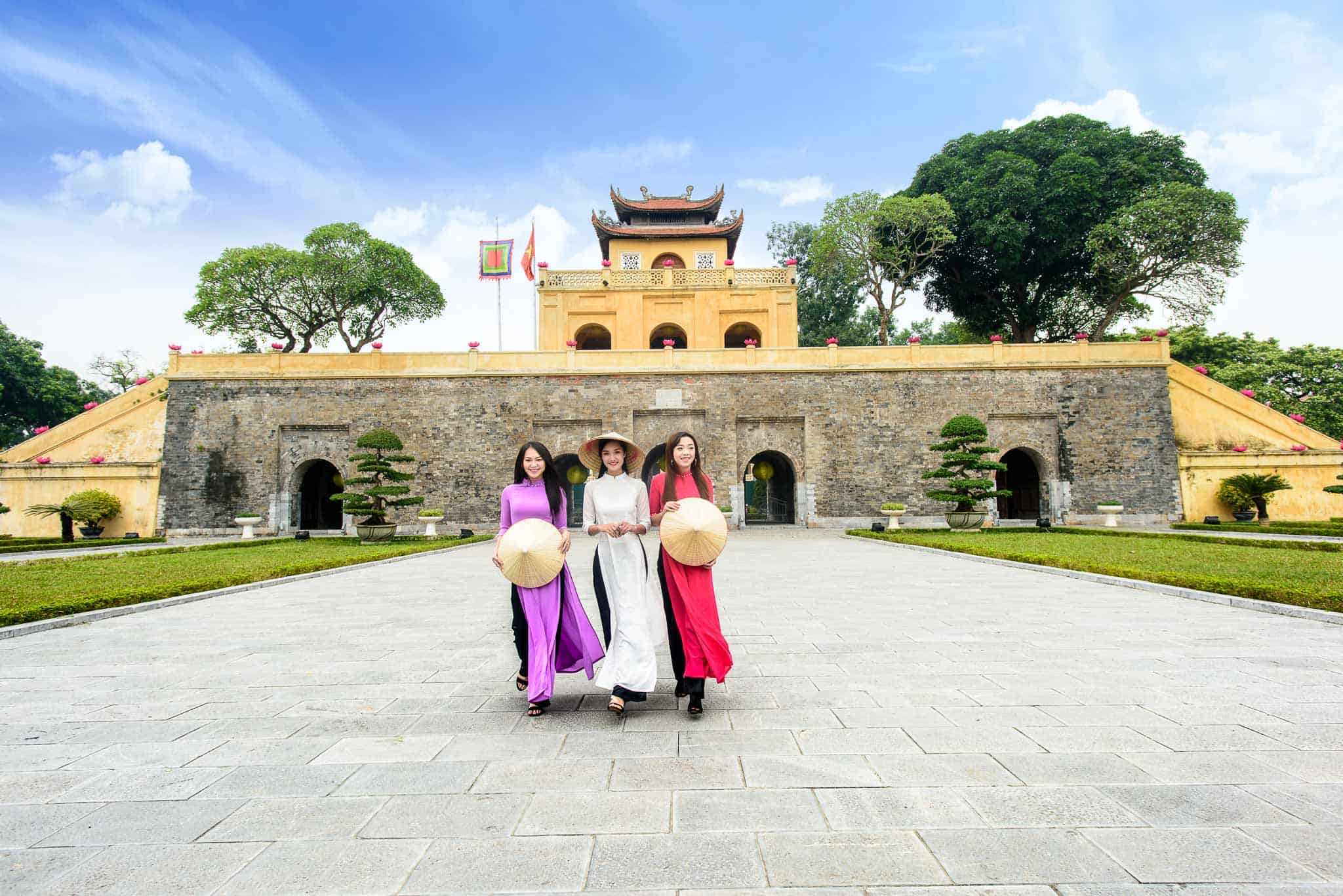 Thang Long Imperial Citadel
PRESENTATION
landscape (n)
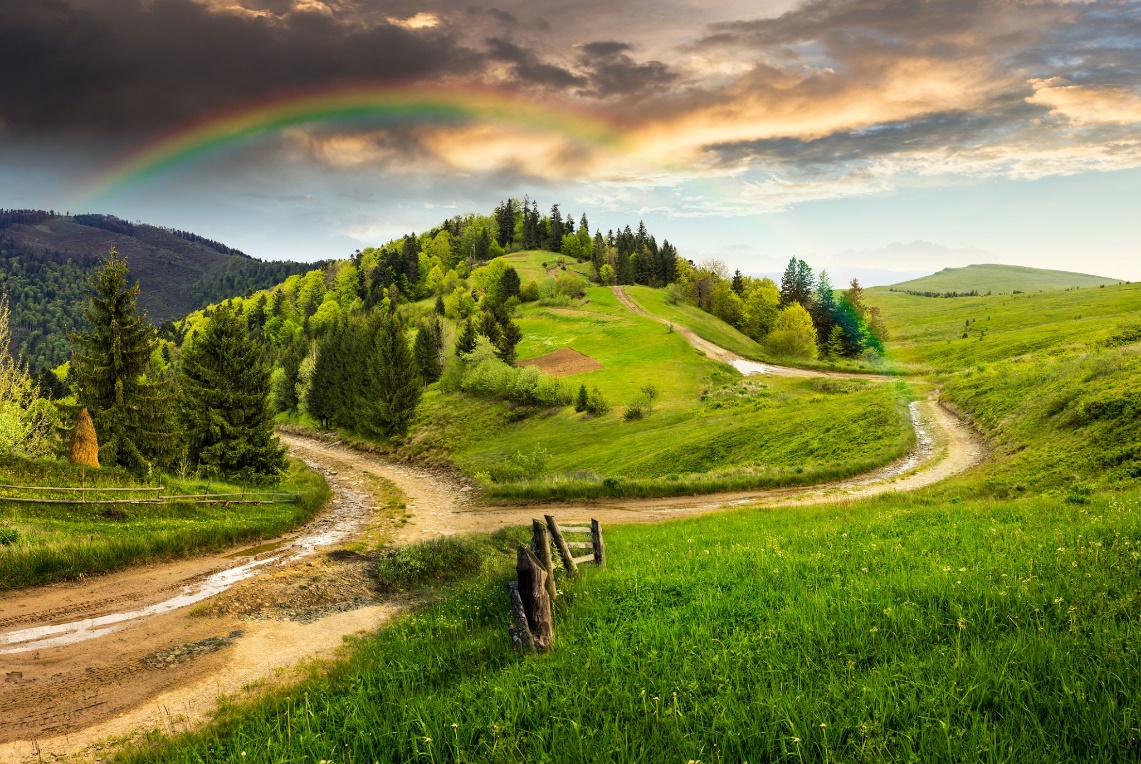 /ˈlændskeɪp/
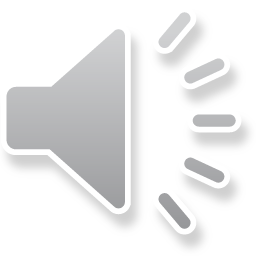 everything you can see when you look across a large area of land, especially in the country
PRESENTATION
monument (n)
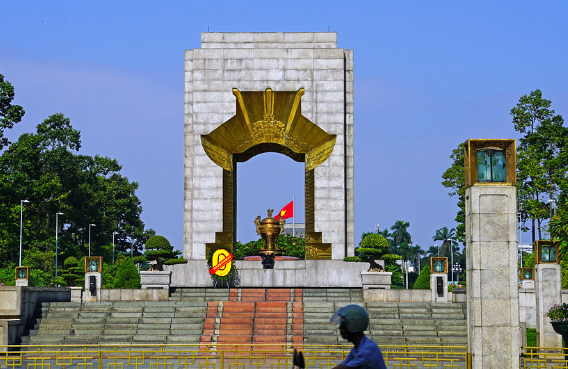 /ˈmɒnjumənt/
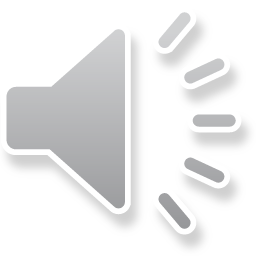 a building, column, statue, etc. built to remind people of a famous person or event
PRESENTATION
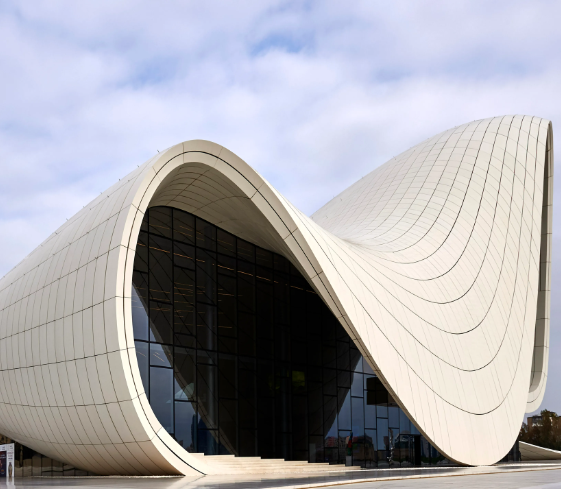 architecture (n)
/ˈɑːkɪtektʃə(r)/
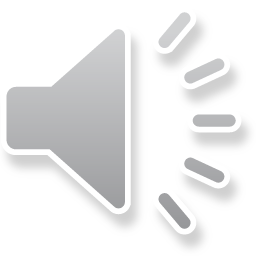 the design or style of a building or buildings
PRESENTATION
urban (adj)
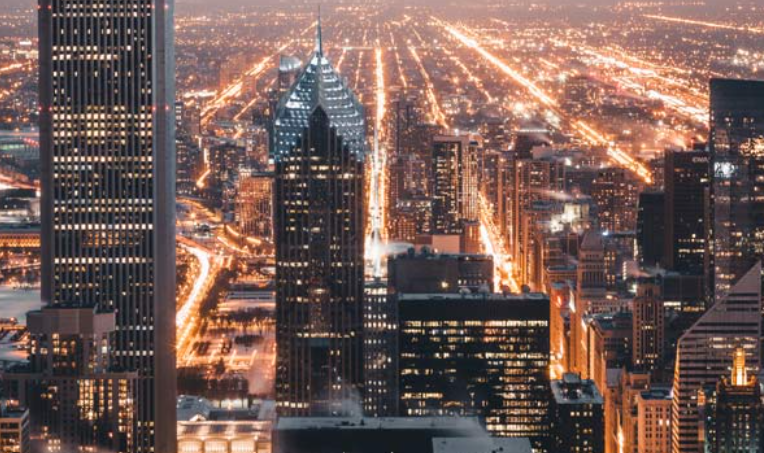 /ˈɜːbən/
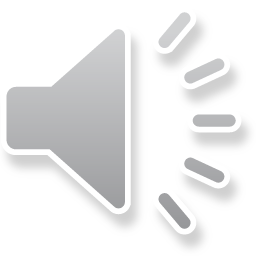 connected with a town or city
PRESENTATION
promote (v)
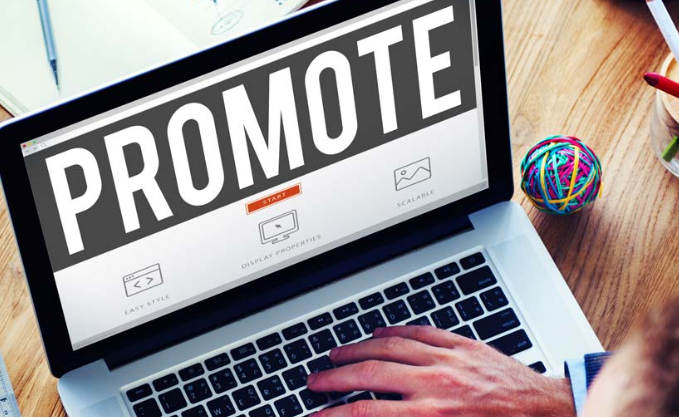 /prəˈməʊt/
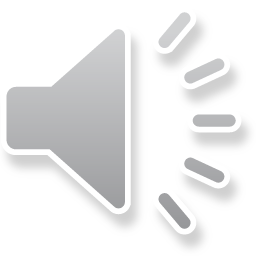 to help something to happen or develop
PRESENTATION
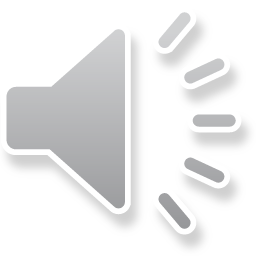 1
Listen and read.
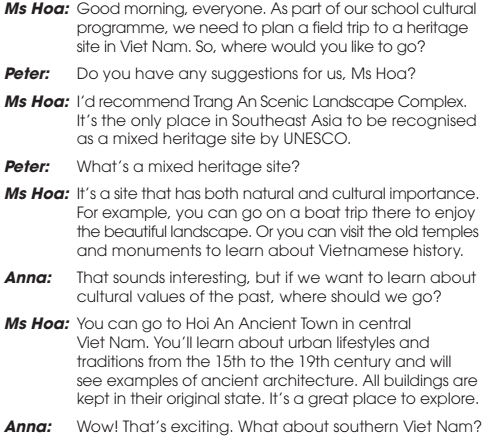 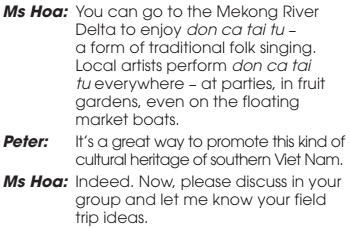 PRACTICE
2
Where can we do the following? Write T for Trang An, H for Hoi An and M for Mekong River Delta.
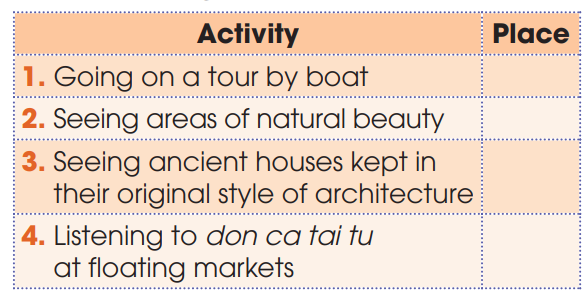 T
T
H
M
PRACTICE
3
Match the words to make phrases used in Task 1
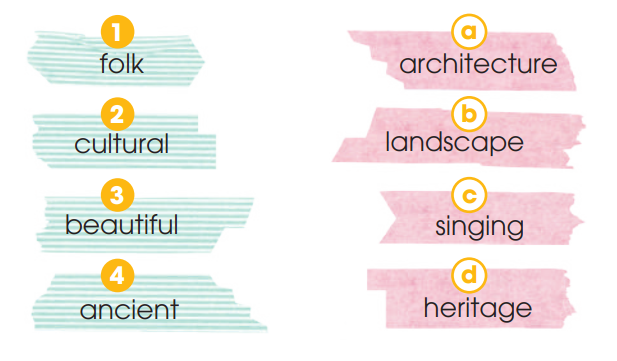 PRACTICE
4
Complete the sentences, using phrases from Task 1.
1. Trang An is the only place in Southeast Asia __________________________________________.2. You can go on a boat trip ____________________ .3. You can visit the old temples and monuments ___________________________________________.4. Performing folk songs at floating markets is a great way ___________________________________________.
to be recognized as a mixed heritage by UNESCO
to enjoy beautiful landscape
to learn about Vietnamese history
to promote this kind of cultural heritage of southern Viet Nam
PRODUCTION
Role-play
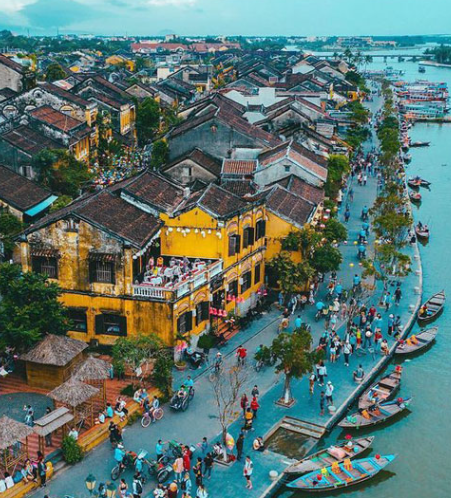 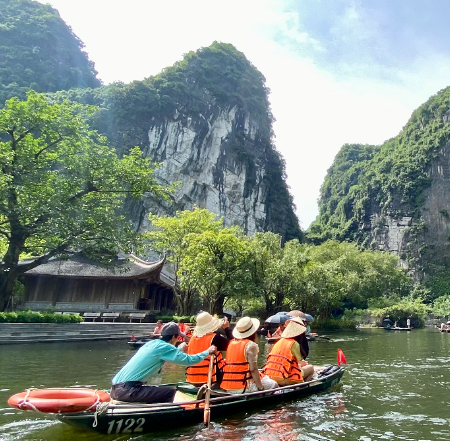 - 3 groups: Each group will pretend to come from one place: Trang An (Ninh Binh), Hoi An (Quang Nam), Mekong River Delta.
- Each group prepares an introduction about your home land 
- 3 minutes to prepare for the role-play.
- 2 minutes for a presentation.
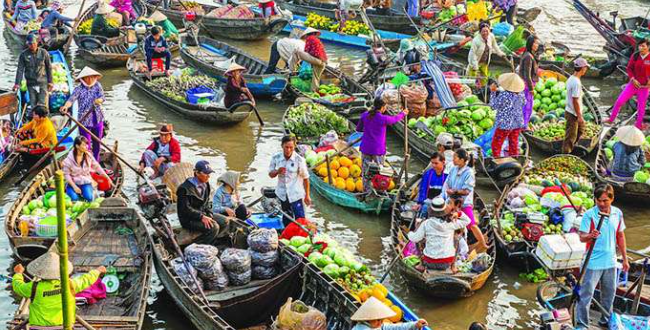 CONSOLIDATION
2
Homework
Do exercises in the workbook.
Prepare for Lesson 2 - Unit 6.
Prepare materials for the project in Lesson 8
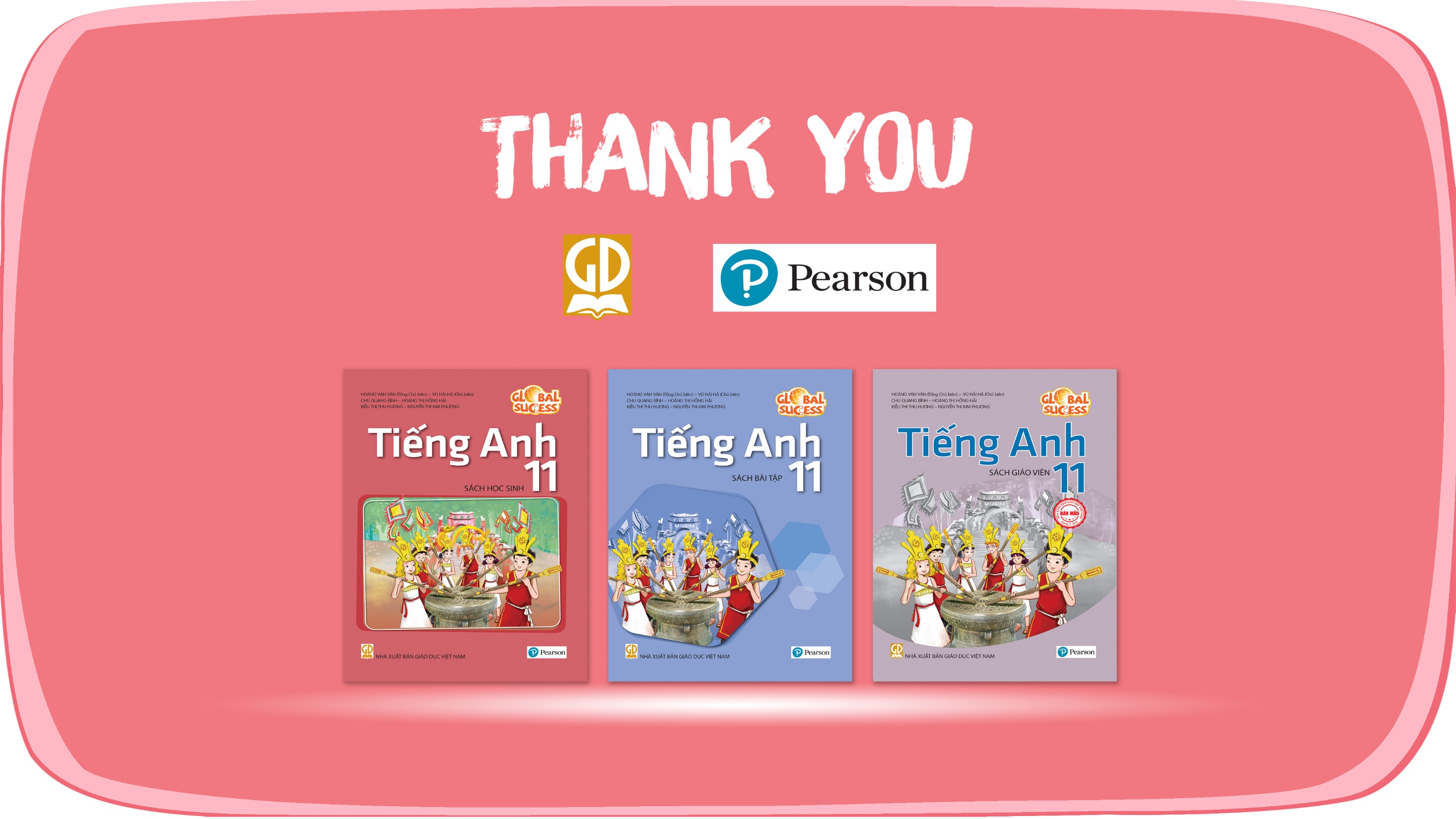 Website: hoclieu.vnFanpage: facebook.com/tienganhglobalsuccess.vn/
Website: hoclieu.vn
Fanpage: facebook.com/sachmem.vn/